Intercultural Ministries invites you to
2018 Intercultural
Ethnic Women Conference
July 18-21, 2018  |  Judson University
1151 N. State Street, Elgin, IL
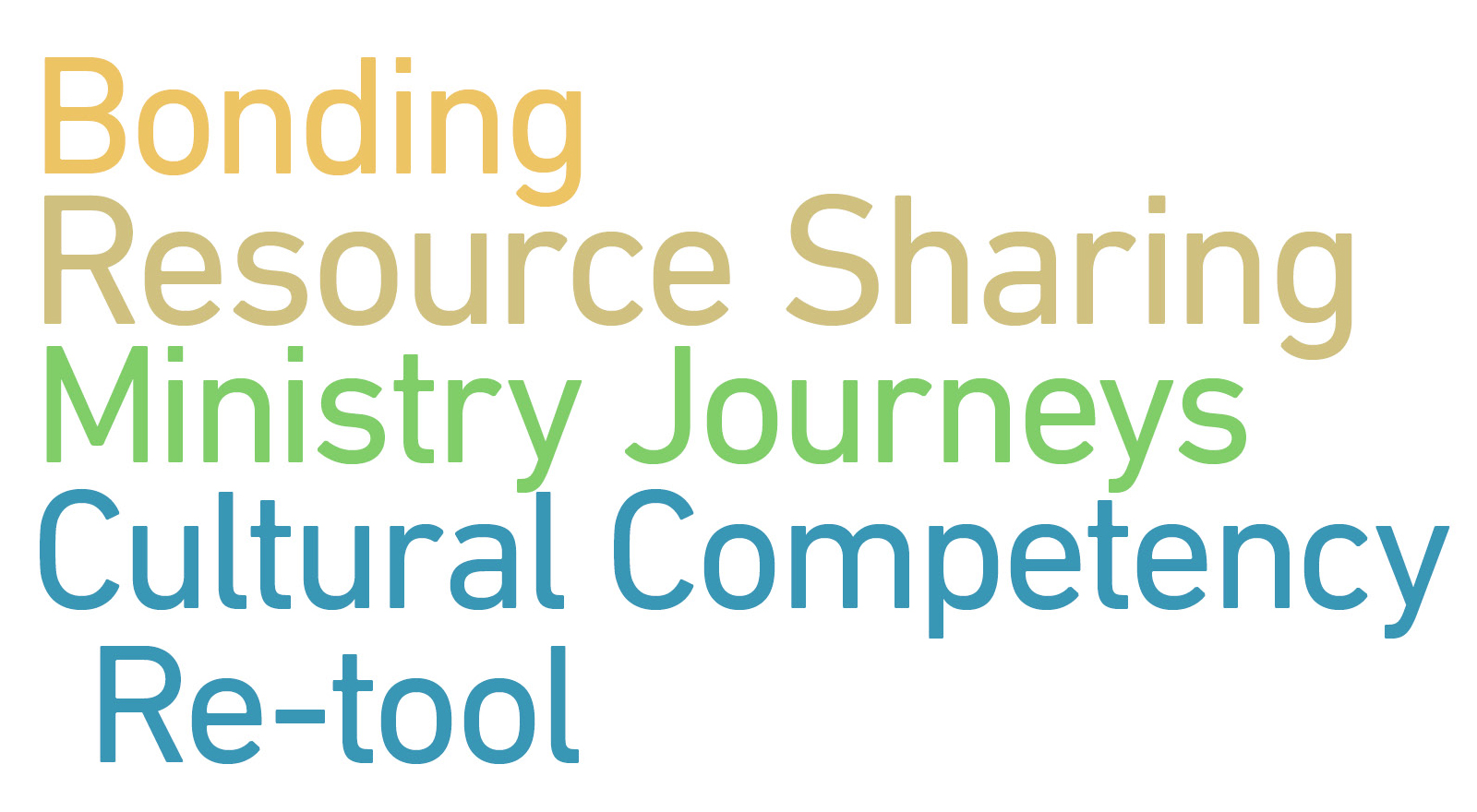 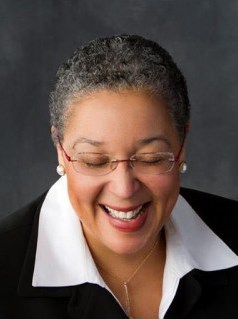 Guest LeaderRev. Dr. Zina Jacque, Pastor, 
Community Church of Barrington, IL
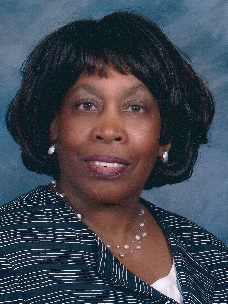 Music Coordinator
Hornrette Washington
Contact: Florence.Li@abhms.org or 610-768-2468    
In collaboration with American Baptist Women’s Ministries and Women-in-Ministry